Vain kilpailu jalostaa – RIA – RKL Yrittäjäpäivä
Varatoimitusjohtaja Anssi Kujala, Suomen Yrittäjät
 30.10.2019
Yritysrakenne Suomessa 2017
0,2 % Suuryritykset (250– hlöä) 615
1,0 % Keskisuuret yritykset (50–249 hlöä) 2 883
5,6 % Pienyritykset (10–49 hlöä) 15 989
93,2 % Mikroyritykset (1–9 hlöä) 267 447
Yhteensä 286 934 yritystä, pois lukien maa-, metsä- ja kalatalous
Lähde: Tilastokeskus 2017
[Speaker Notes: Päivitetty 10.1.2019]
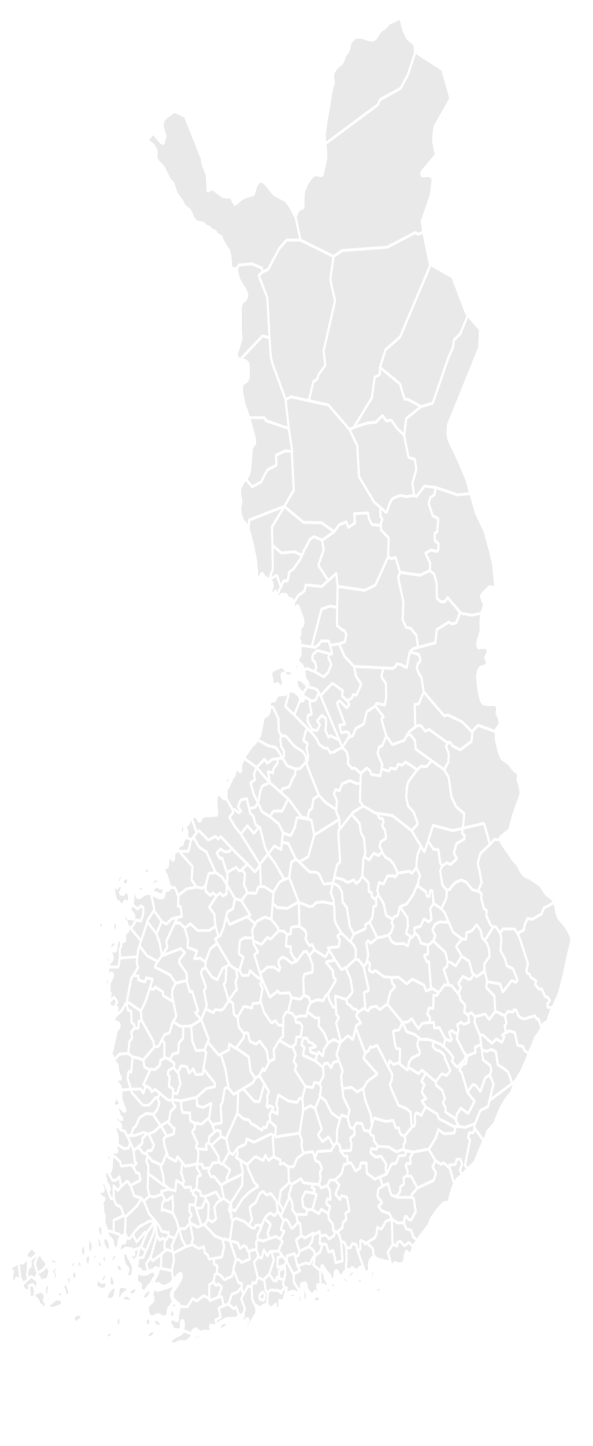 Yrittäjien oma järjestö
Jäseniä kuntien valtuustoissa
Paikallis-yhdistyksiä
383
Alue-
järjestöjä
20
Jäsenyrityksiä
115 000,
työpaikkoja 
660 000 (ml. yrittäjät)
Toimiala-
järjestöjä
60
Luottamus-henkilöitä
yli 4 000
Yrittäjiä kuntien valtuustoissa2 100
[Speaker Notes: Päivitetty 10.1.2019]
Miksi meihin kannattaa kuulua?
Ajamme yksinyrittäjien sekä pienten ja keskisuurten yritysten etuja
Vaikutamme päätöksentekoon
1.
Yhteistyöhön ja yhdessäoloon
muiden yrittäjien kanssa
Valmis verkosto
2.
Jäsenille maksuton puhelinneuvonta
3.
Apua yritystoiminnan ongelmiin
Monipuoliset jäsenedut
4.
Näkyvät heti yrittäjän kukkarossa
Yrittäjyyden muutoksia
Yksinyrittäjyyden kasvu
Yrittäjien ikääntyminen
Kiihtyvä kaupungistuminen
Startup-yrittäjyyden korostuminen
Työnantajayrittäjien koon pieneneminen
Työvoimapula eri puolilla
Kansainvälistyvien pk-yritysten määrän kasvu
Yrittäjän ja palkansaajan rajan hämärtyminen
Nuorten yrittäjyysinnon vahva kasvu
Maahanmuuttajayrittäjien määrän kasvu
[Speaker Notes: TOIMINTAYMPÄRISTÖN MUUTOKSIA]
Työpaikat syntyvät pk-yrityksiin
Nettolisäys: 104 690
1–9 h
10–19 h
20–49 h
50–99 h
100–249 h
250–499
500–999 h
> 1000 h
Pienet yritykset, alle 50 h:        +81 500
Keskisuuret yritykset 50–249 h: +53 314
Suuryritykset 250– h:  -30 124
Suuryritykset: -30 124
Pk-yritykset:   +134 814
Lähde: Tilastokeskus. Työllisten määrän muutos erikokoisissa yrityksissä vuosina 2001–2017.
Henkilömäärät muunnettu kokopäiväisiksi työpaikoiksi, pl. maa-, metsä- ja metsätalous.
6
[Speaker Notes: Päivitetty 10.1.2019]
Rinteen hallituksen työllisyystavoite
Työllisyysasteen nostaminen 75 prosenttiin vaalikauden loppuun mennessä
Työllisten määrän lisääminen vähintään 60 000 hengellä 2023 loppuun mennessä
Julkisen talouden tasapaino vuonna 2023 normaalin kansainvälisen talouden tilassa





Pmi Rinne valtakunnallisilla 
Yrittäjäpäivillä lauantaina 19.10.2019
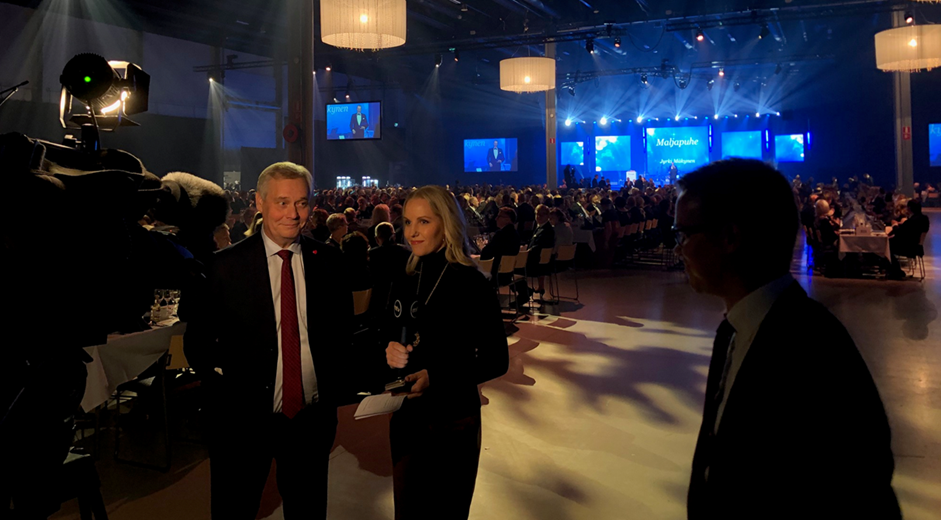 Työ- ja elinkeinoministeriö • www.tem.fi
28.10.2019
8
Yksinyrittäjät – työelämän suurin muutostrendi 2000-luvulla
Yksinyrittäjien määrän kehitys 2000-luvulla (1000)
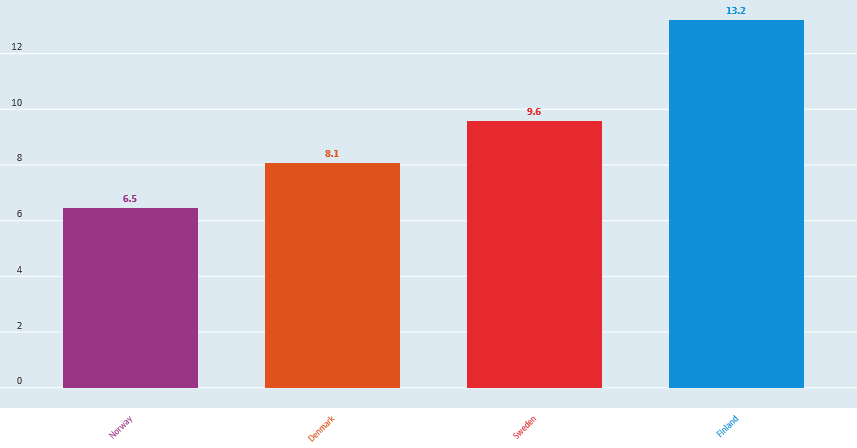 Yksinyrittäjien osuus työllisyydestä 2018, %                                  Suomi




				     Ruotsi

                                     Tanska


      Norja
Self-employment is defined as the employment of employers, workers who work for themselves, members of producers' co-operatives, and unpaid family workers. The latter are unpaid in the sense that they lack a formal contract to receive a fixed amount of income at regular intervals, but they share in the income generated by the enterprise.
Lähde: OECD
11
Kasvun rajoitteet (mahdollisuus valita 1-3 vaihtoehtoa)
1. En voi lisätä työaikaani, 53 prosenttia.
2. Työllistäminen on liian kallista, 33 prosenttia.
2. Työllistämiseen liittyvä riski, 32 prosenttia.
3. Yritykseni toiminta henkilöityy minuun, joten en halua rekrytoida työntekijää, 27

Yksinyrittäjien painottuminen palvelualalle näkyy. 
Kasvu nähdään oman henkilökohtaisen osaamisen kautta, jota ei voi kasvattaa määräänsä enempää. 
Työllistämisen kalleus ja työntekijään sitoutuminen koetaan riskinä.
Hallitusohjelman kirjaukset
Luodaan yrittäjyysstrategia, joka ottaa huomioon eri kokoiset yritykset sekä nuoret kasvu­yritykset. Strategia sisältää yksinyrittäjien aseman ja mikroyritysten työllistämisen edistä­misen etc. 
Valmistellaan yrityksen ensimmäisen ulkopuolisen työntekijän palkkausta tukeva toimin­tamalli ja tehdään tätä koskeva kokeilu.
Hallituksen tavoitteena on lisätä merkittävästi palkkatuen käyttöä yrityksissä. Uudis­tetaan ja yksinkertaistetaan nykyinen palkkatuki vähentämällä työnantajabyrokratiaa siten, että työnantaja saa sitovan palkkatukipäätöksen ennakolta. Otetaan käyttöön työllistämisseteli.
Tuetaan pk-yritysten kasvua aloittamalla rekrytukikokeilu, jolla edistetään kohtaantoa ja alennetaan työttömien rekrytointikynnystä pk-yrityksiin.
Yksinyrittäjän riskiä palkata ensimmäinen työntekijä madalletaan luomalla hallinnoltaan mahdollisimman kevyt tuki ensimmäisen työntekijän palkkaamiseen.
Suomen Yrittäjät esittää
Toteutus laajempana kuin ainoastaan ensimmäisen työntekijän palkkausta koskien. 
Rekrytuki olisi käytössä yksinyrittäjien lisäksi myös 2-3 henkeä työllistäville yrityksille esimerkiksi portaittain alenevana.
Työllistämiskynnyksen ylittämiseen kannattaa panostaa näin, mutta se ei poista vaikuttavinta SY:n tavoitetta: 
palkkaamisen riskiä pienennetään joustavoittamalla työlainsäädäntöä ja lisäämällä mahdollisuuksia aitoon työpaikalla tapahtuvaan sopimiseen.
Työllistämisen oltava jatkossakin sekä mahdollisuus että seuraus kasvavasta ja  kannattavasta liiketoiminnasta.
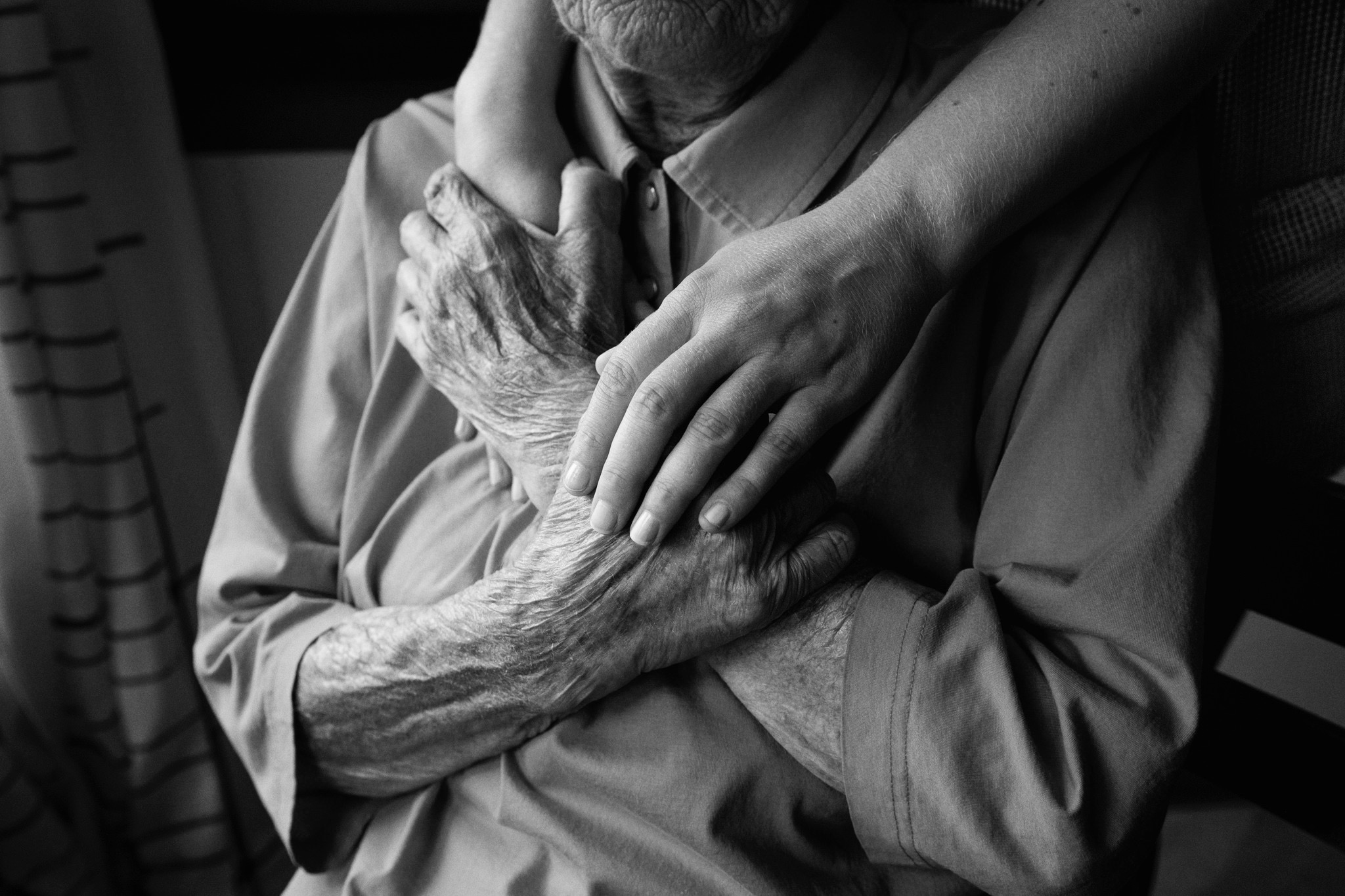 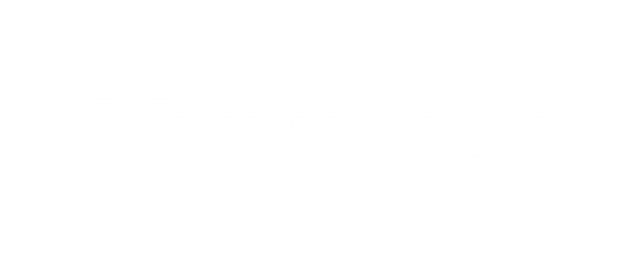 Lopuksi sana sotesta
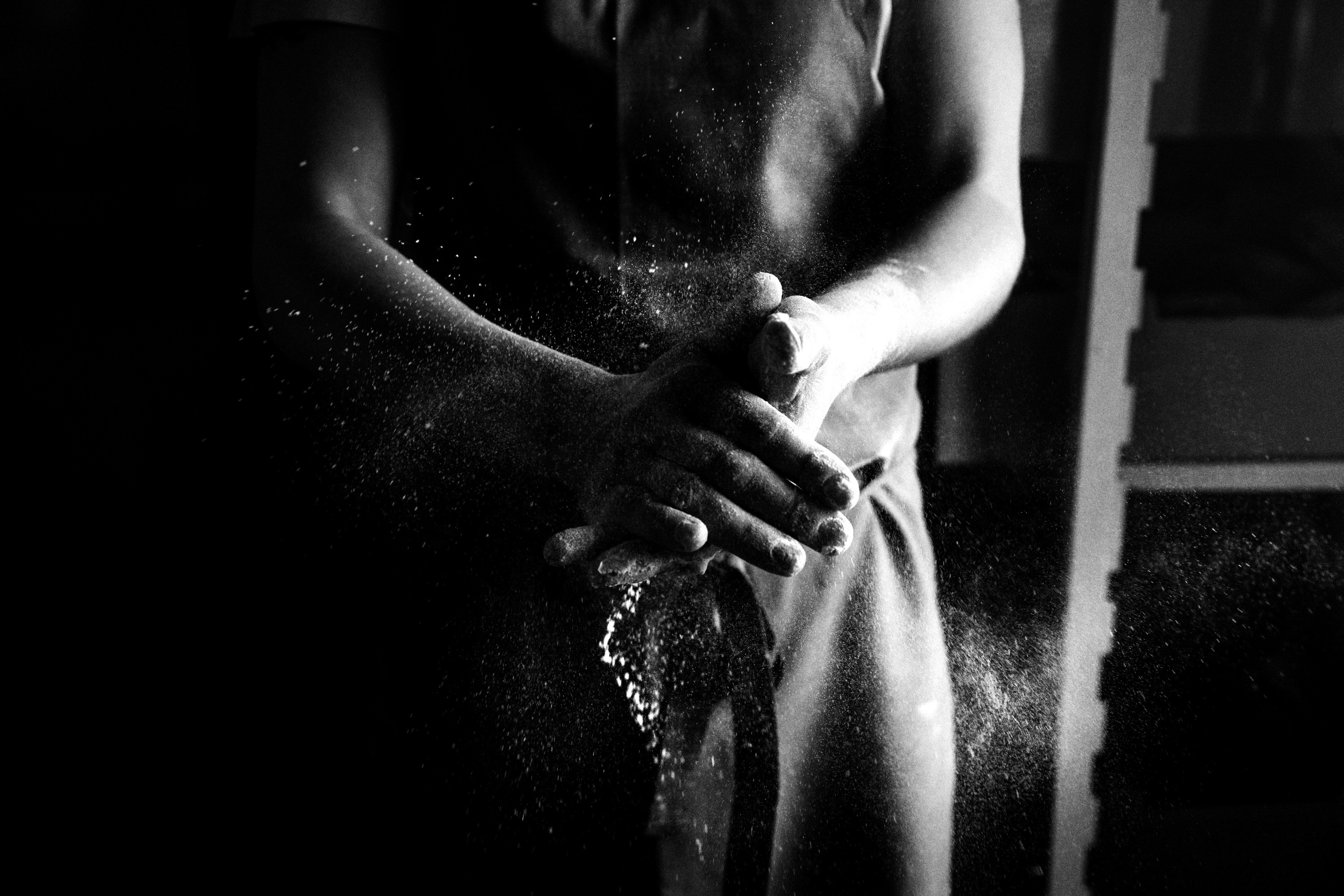 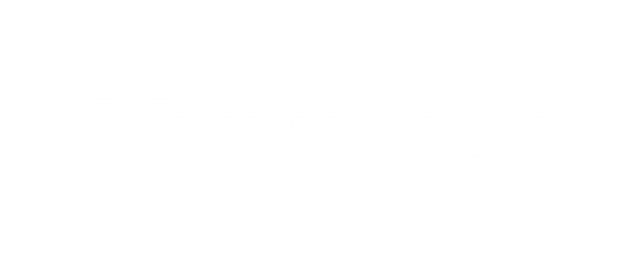 Monituottajamalli varmistaa palvelut
1. Sote-järjestäminen tarvitsee nykyistä vahvemmat hartiat
Perusasia, mutta hallinto ei paranna palveluita. Strategiat kuntoon samalla. 
2. Sote-järjestäjän tulee olla riippumaton tuottajasta, ja neuvotteluvoimaltaan vahva
	Monituottajamalli julkisen sektorin, rahoittajan ja kansalaisten etu
3. Valintaoikeutta vahvistettava tekemällä palvelusetelistä velvoittava
Vähintäänkin so- ja te- perustasolla sekä jos hoitotakuu ei toteudu
4. Kilpailun tasapuolisuudesta huolehdittava
Mm. piilevä alv, oletettu valtiontuki
Ehdot ja valvonta, Valviran ja AVIn tasapuolisuus
5. Pienen yrittäjän markkinoille pääsyä edistettävä
KKV:lle tehtävä valvoa sopimusehtojen kohtuullisuutta 
Sote-järjestäjälle työkaluja palauttaa markkinoiden toimivuus
KUNNAT & YRITTÄJYYS
Kuntajohdon YRITTÄJYYSVALMENNUS
Kunnallisjohdon SEMINAARI
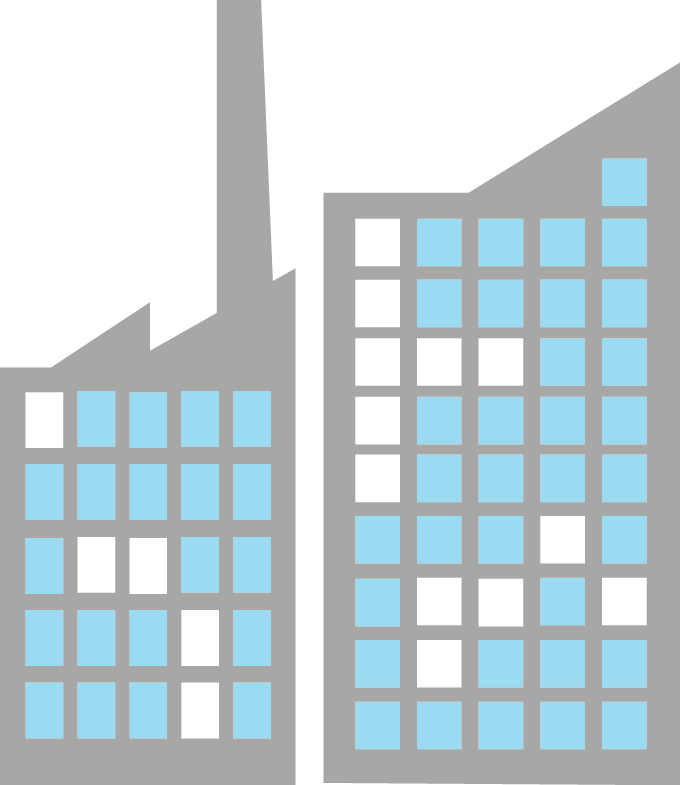 Elinkeinopoliittinen MITTARISTO
Osallistu 
ja tilaa!
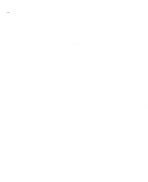 HANKINTANEUVONTA
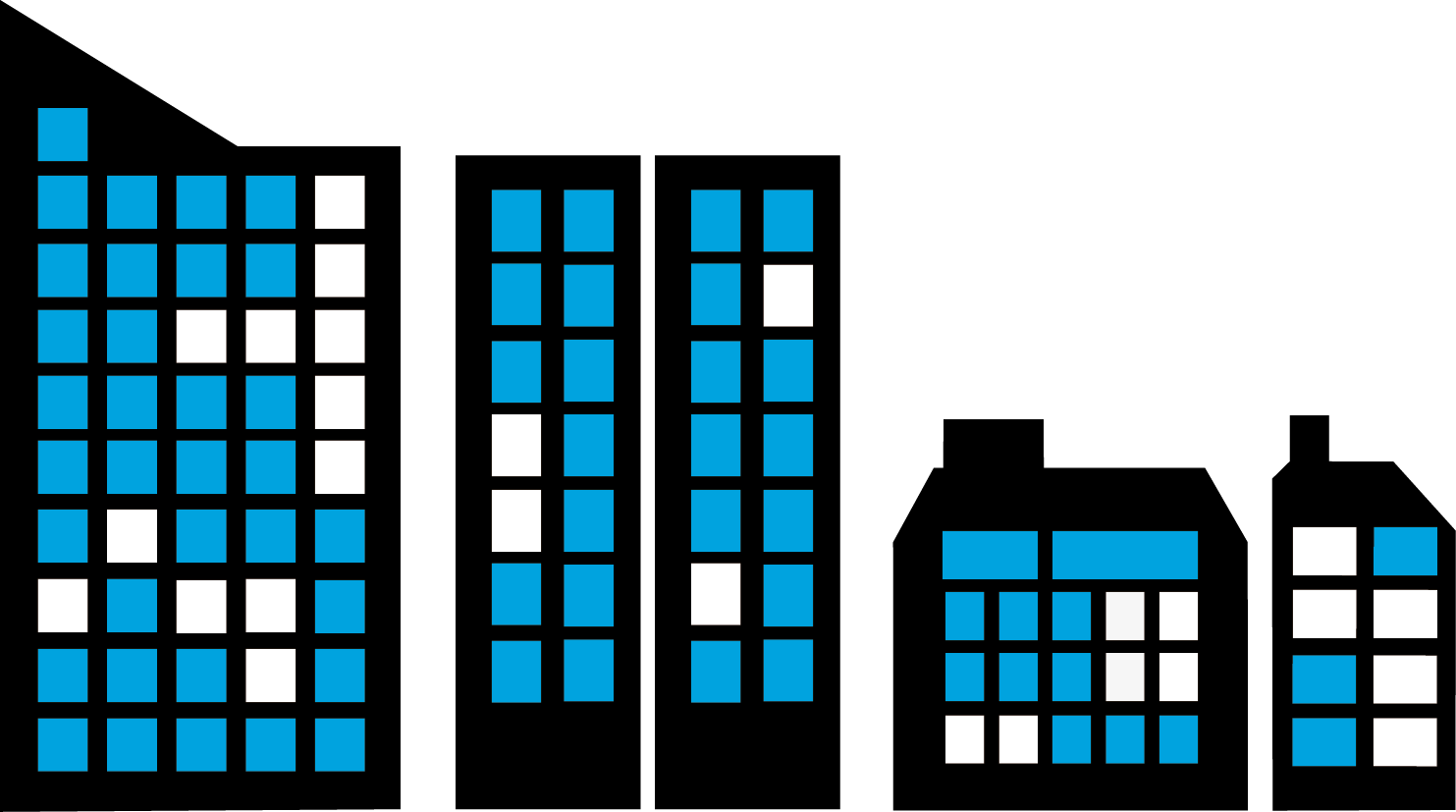 Kuntavaikuttajan UUTISKIRJE
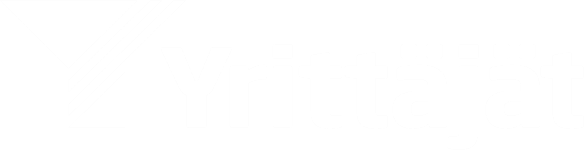 yrittajat.fi/kunta
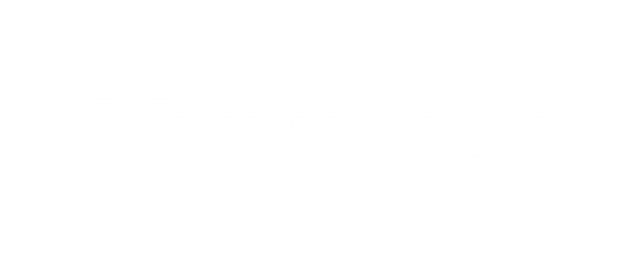 VAIN 
KILPAILU 
JALOSTAA